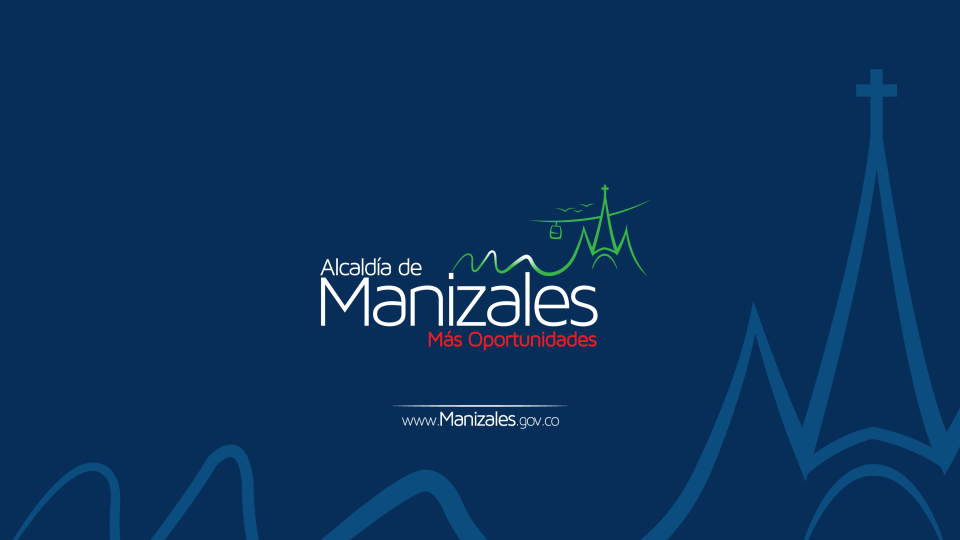 Estructura Ecológica como Soporte de las Ciudades 
Oportunidades desde los Instrumentos de Planificación Territorial
Tatiana Ochoa Cárdenas
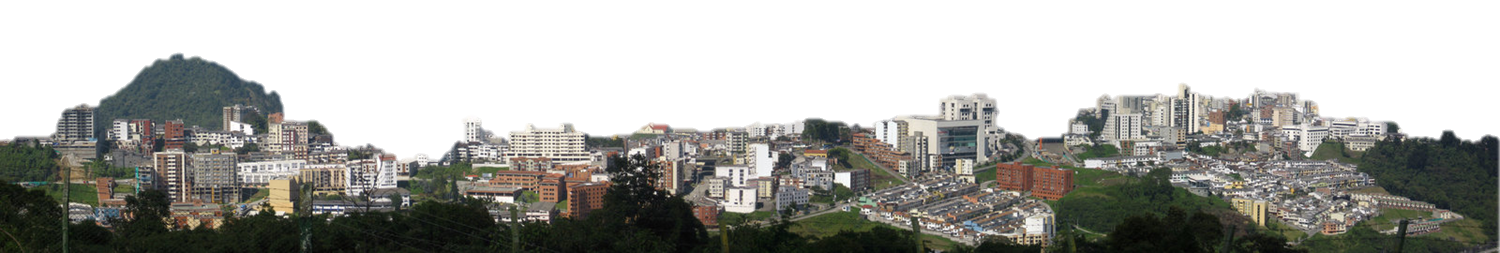 1
CONTEXTO GENERAL
Crecimiento urbanístico y poblacional
TOTAL POBLACIÓN 
MUNICIPIO DE MANIZALES: 391.660 2012
POBLACIÓN ÁREA RURAL: 27.275  (7 %) 2012
En relación al tamaño y distribución de la población, el 93% de la Población de Manizales, se concentra en el Suelo Urbano
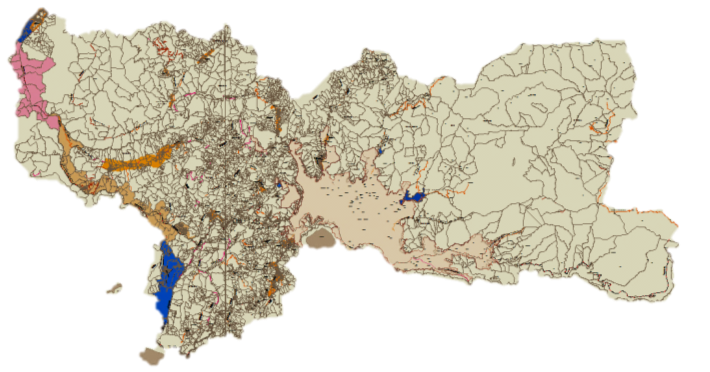 1.1 DINÁMICA DE OCUPACIÓN DEL TERRITORIO
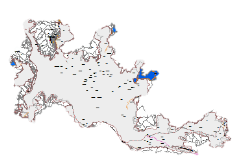 POBLACIÓN ÁREA URBANA: 364.385  (93%) 2012
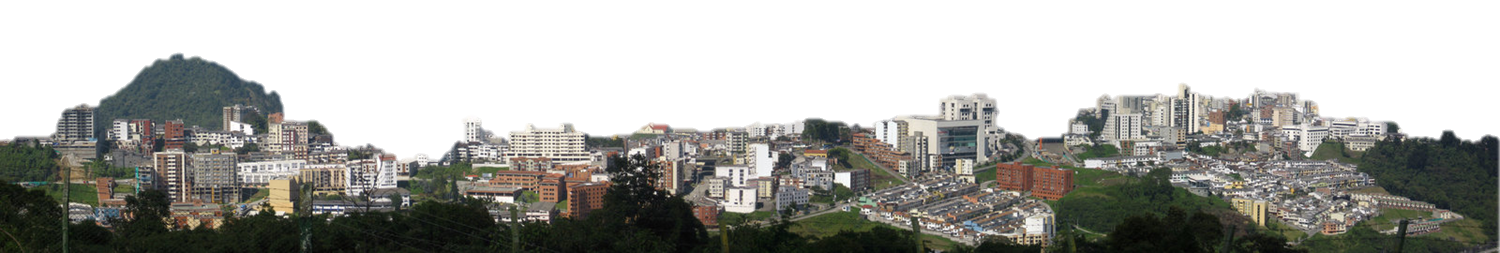 ESTRUCTURA ECOLÓGICA DE SOPORTE
2
REVISIÓN POT
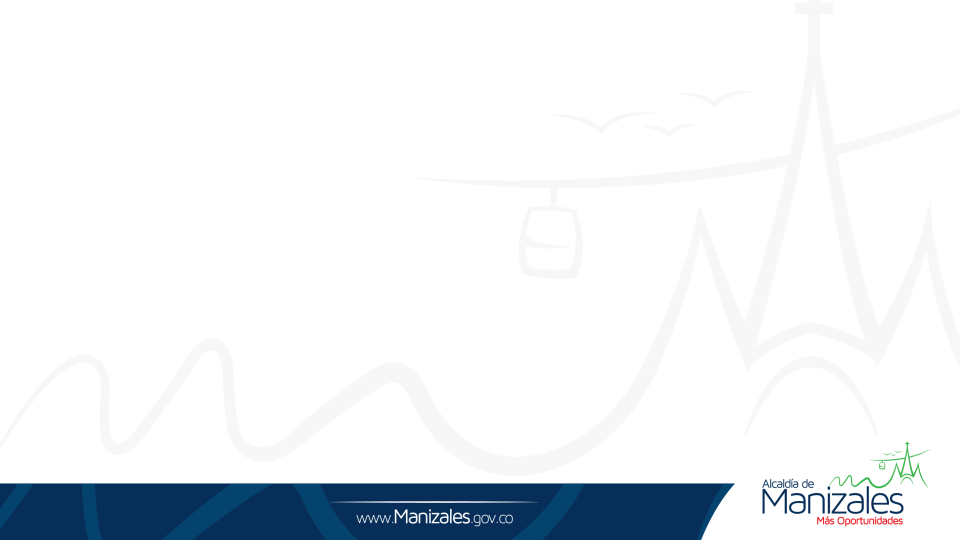 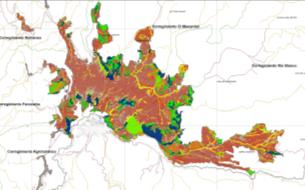 2.1 ELEMENTOS DE LA ESTRUCTURA ECOLÓGICA DE SOPORTE
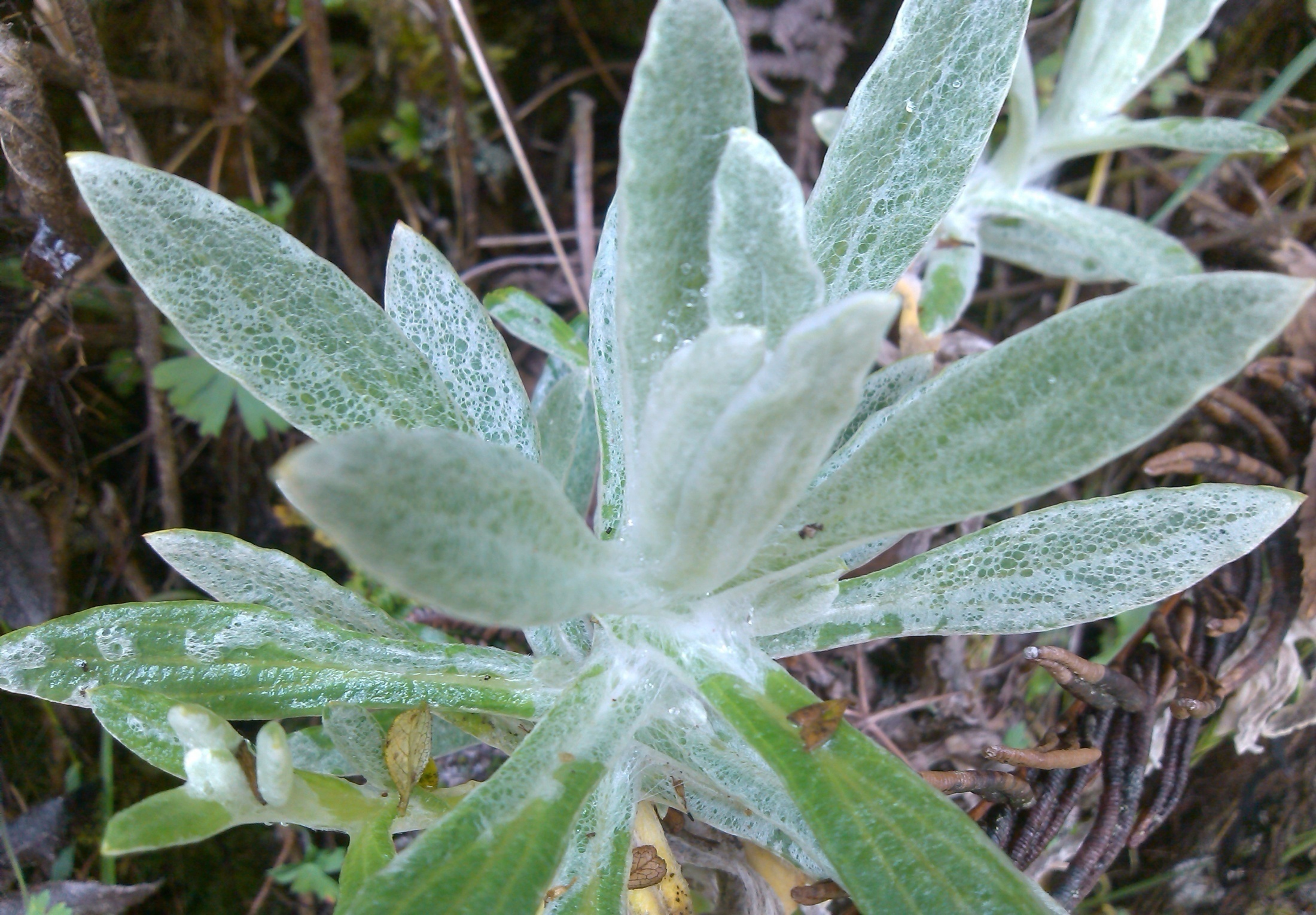 2.2 DISEÑO DE LA ESTRUCTURA ECOLÓGICA
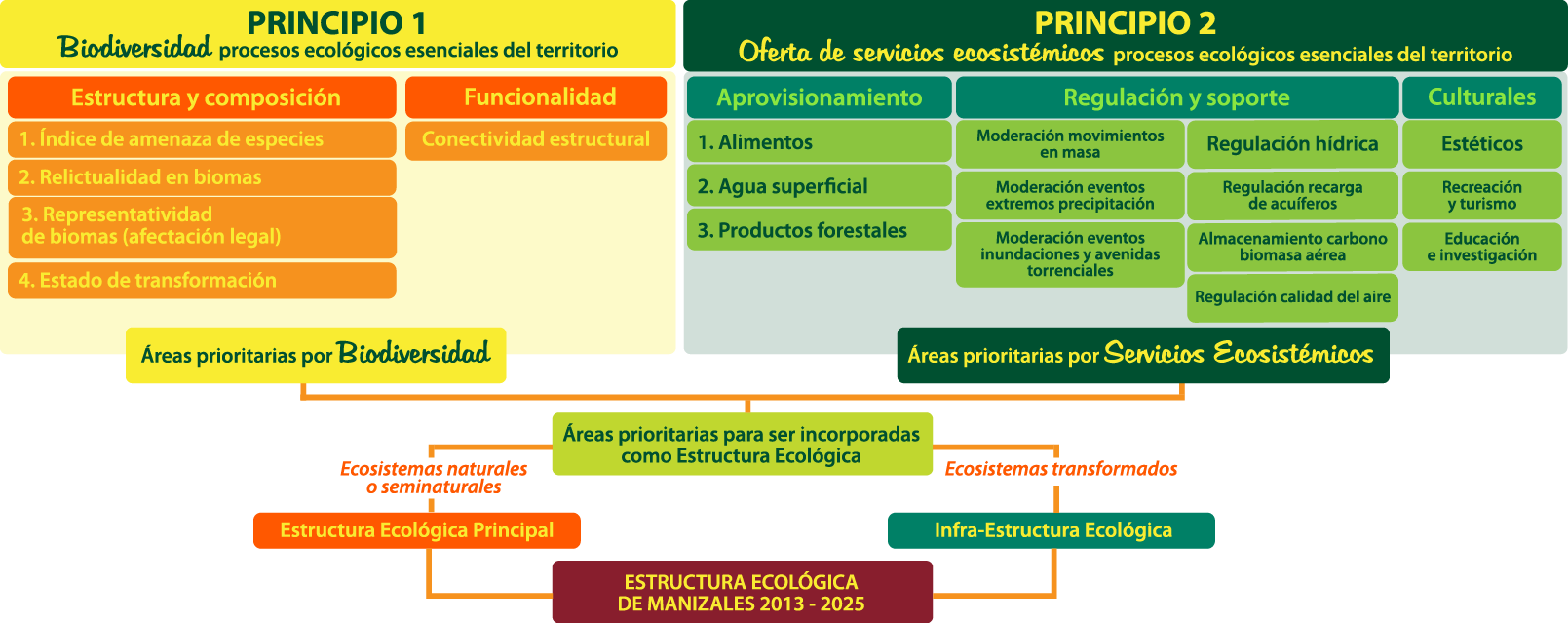 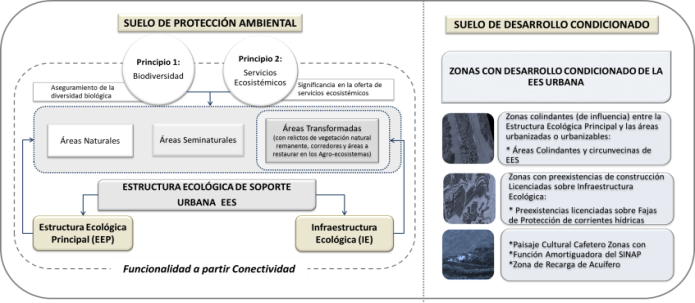 2.3 COMPONENTE URBANO (Implementación y Sostenibilidad)
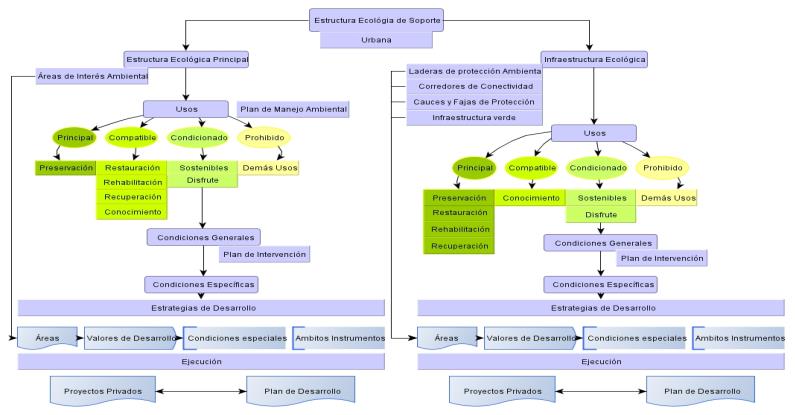 2.4 ESTRUCTURA ECOLÓGICA URBANA
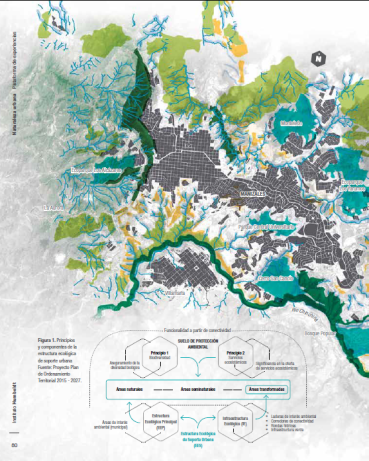 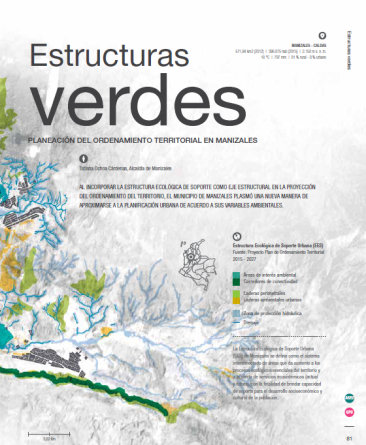 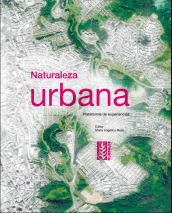 Publicación: Naturaleza Urbana 
Instituto Von Humboldt
2.5 ARTICULACIÓN ESPACIO PÚBLICO
PROYECTOS URBANOS PARA CONFIGURAR EL SISTEMA DE ESPACIOS COLECTIVOS URBANOS
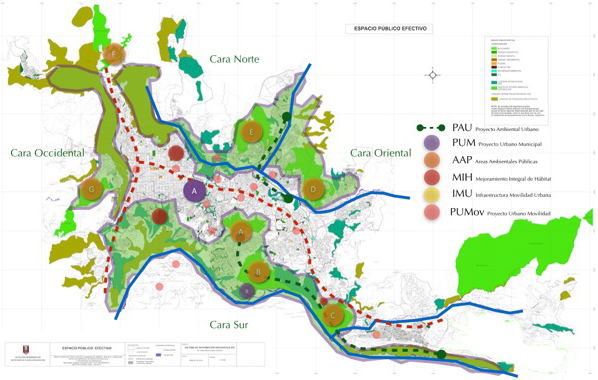 2.6 ARTICULACIÓN MODELO DE OCUPACIÓN
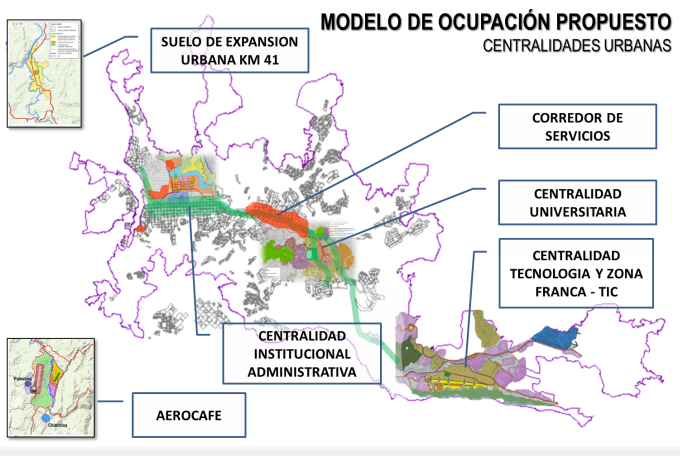 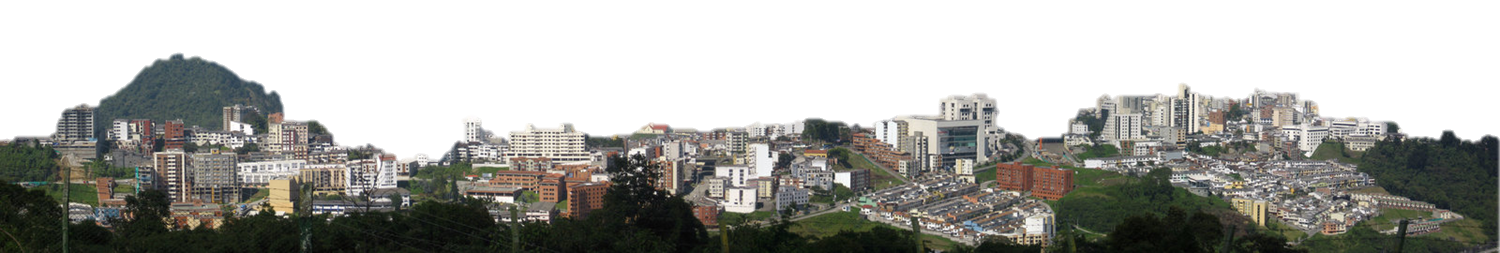 ESTRUCTURA ECOLÓGICA DE SOPORTE
3
IMPLEMENTACIÓN Y SEGUIMIENTO
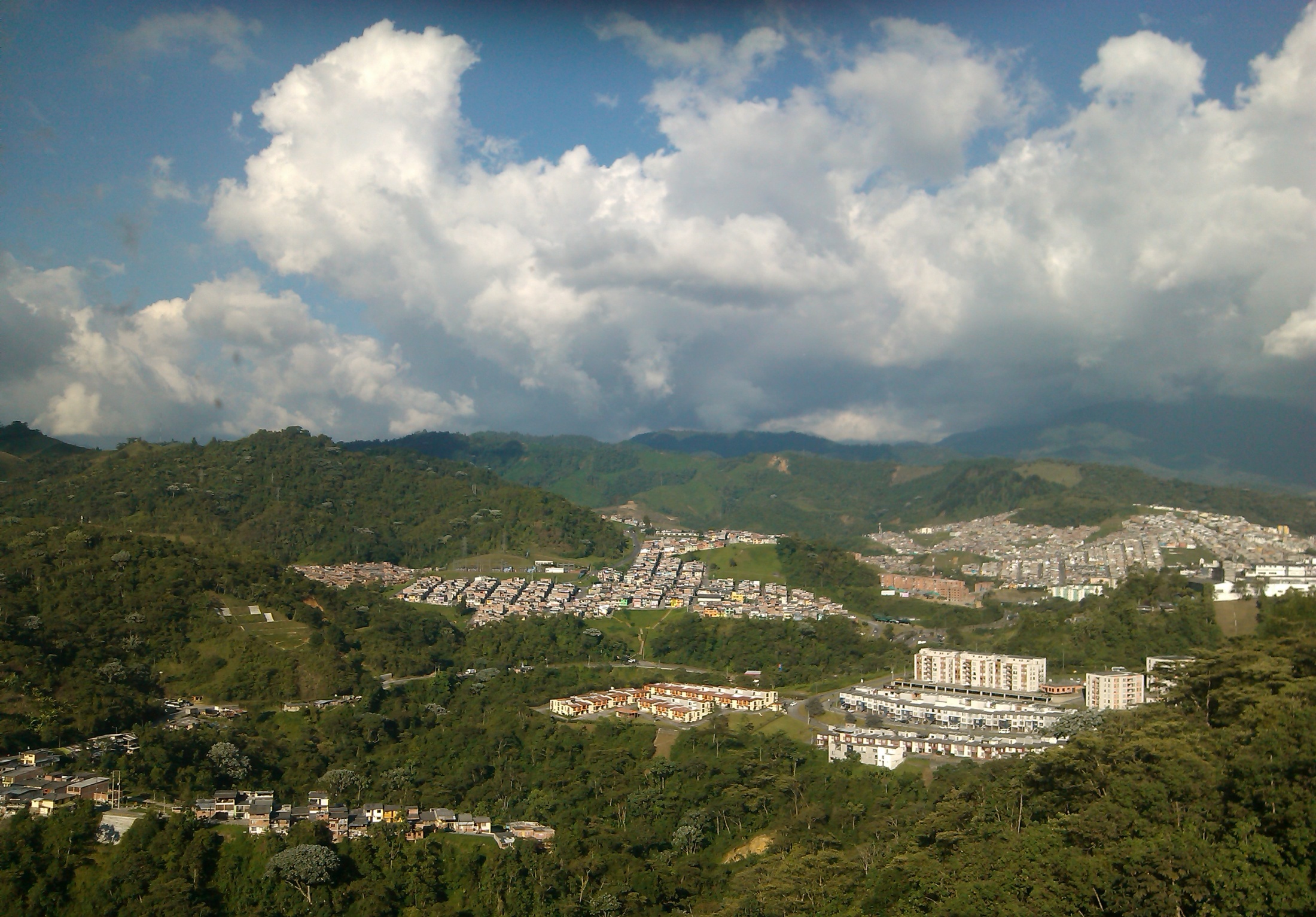 3.1 ACCIONES Y PROYECTOS ESTRATÉGICOS (Seguimiento y Sostenibilidad)
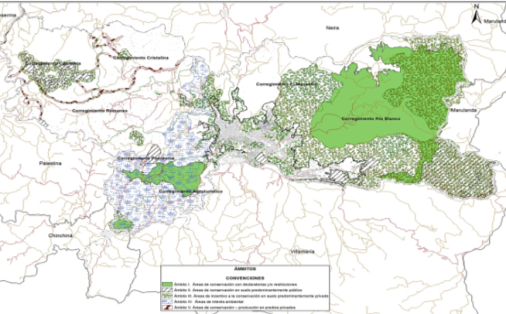 Proyectos estratégicos y regionales

Instrumentos de gestión y financiación para la consolidación de la estructura ecológica enmarcada
Instrumentos financieros, económicos
De gestión del suelo
Esquema de pago por servicios ambientales
Relacionamiento con los instrumentos de ejecución y planificación municipal.

Seguimiento de indicadores de la Estructura Ecológica
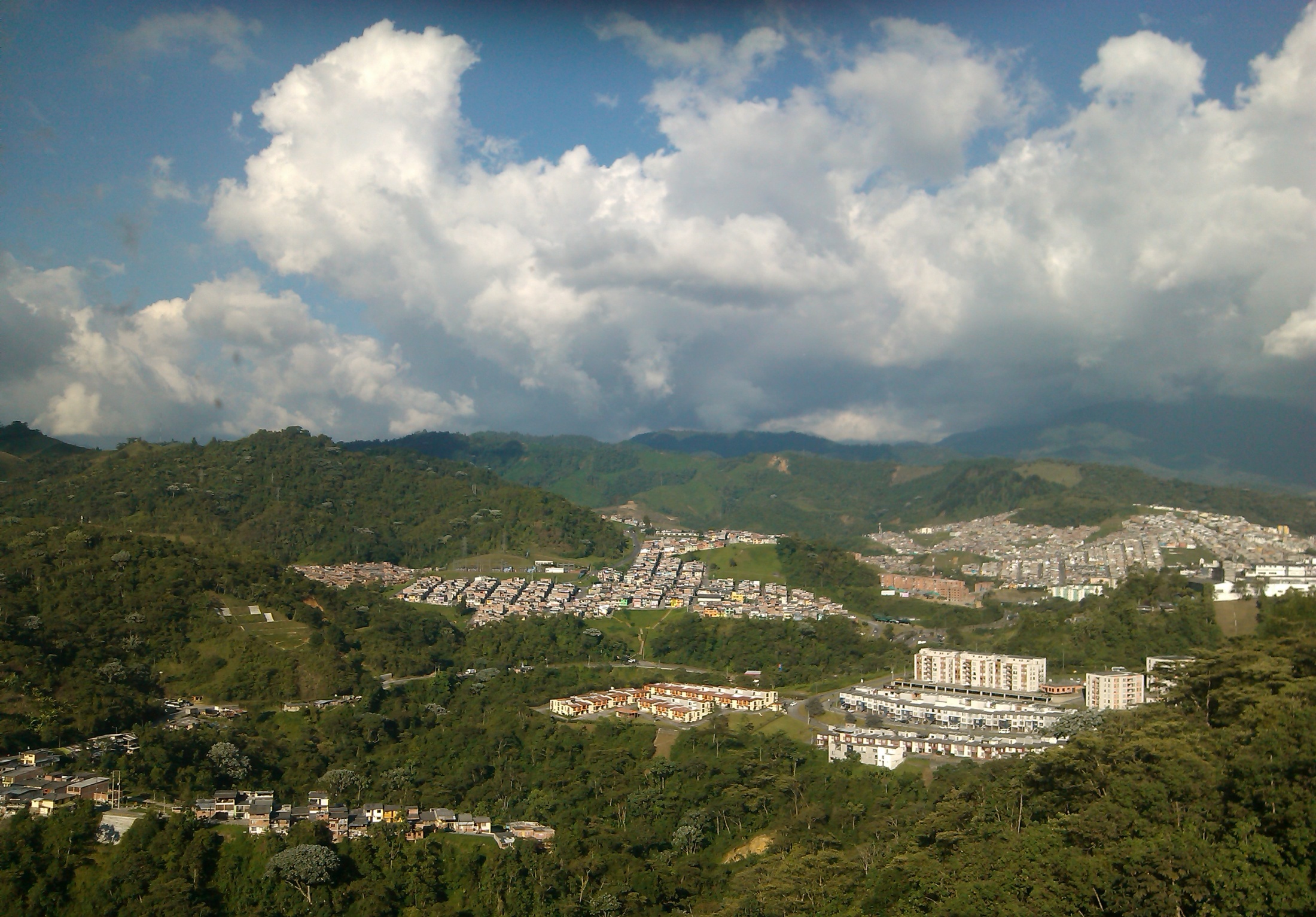 3.2 APRENDIZAJES Y AVANCES
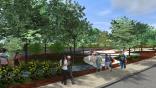 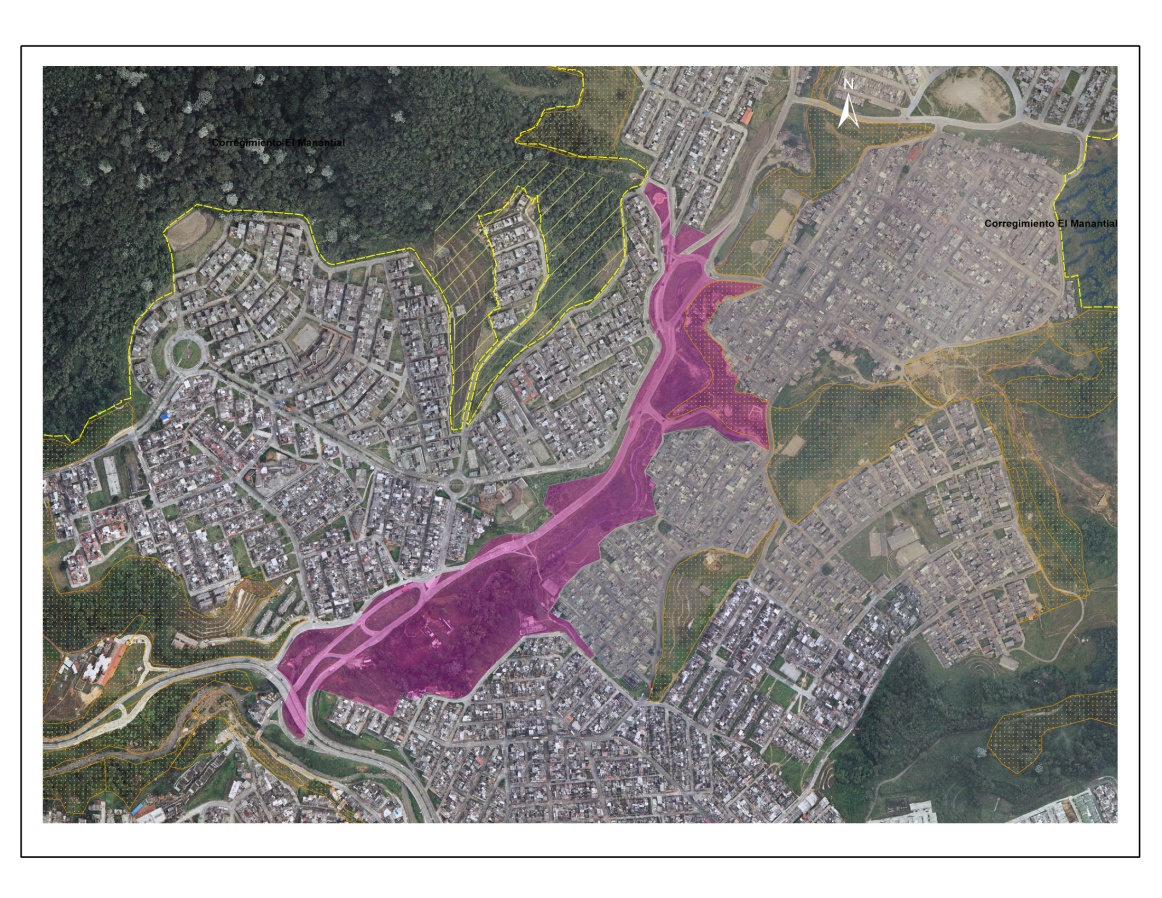 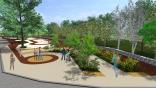 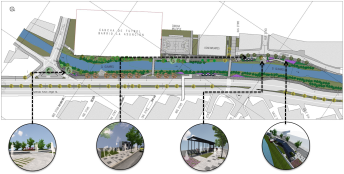 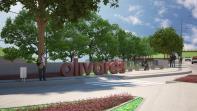 Fotografías Jorge Sanabria